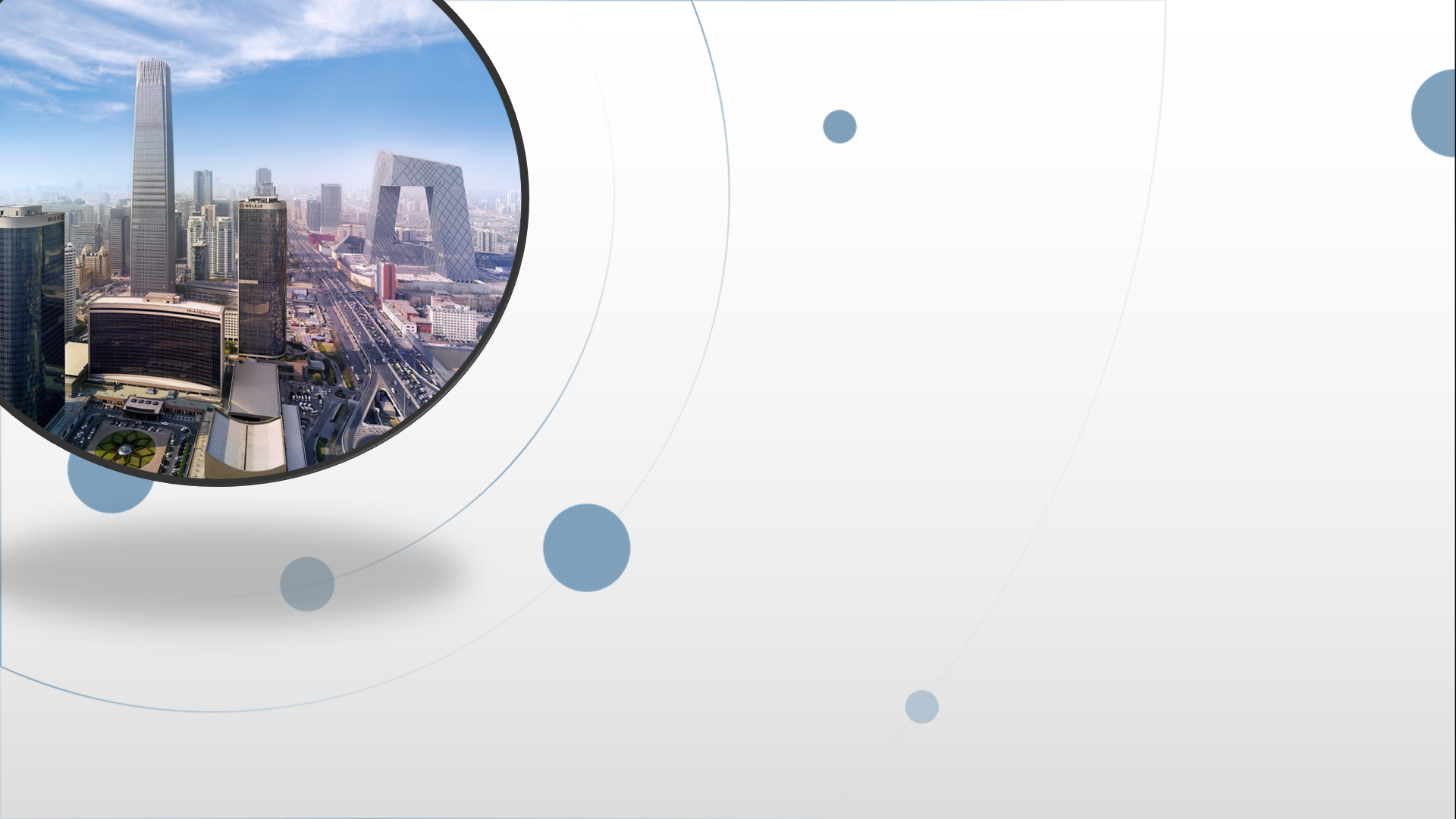 朝阳区线上课堂·高三语文
诗歌鉴赏选择题解析
华师一附中朝阳学校 李蕊 王健男
例1
还山宅 【唐】杨师道
下列对这首诗的理解，不正确的一项是
A．首联中“徙倚”意为徘徊流连，“玩年华”是指尽情享受美好春光。
B．第二联描写了暮春的衰败景象：芳草弥漫，空山寂静，落花飘零。
C．第三联写轻风吹拂垂藤扫过幽石，横卧的柳枝挡住了前行的小舟。
D．本诗第二、三联对仗尤为巧妙，既有上下句对仗，又有句内对仗。
暮春还旧岭，徙倚玩年华。
芳草无行径，空山正落花。
垂藤扫幽石，卧柳碍浮槎[注]。
鸟散茅檐静，云披涧户斜。
依然此泉路，犹是昔烟霞。

[注]槎：读chá，指小舟。
词语解释
形象概括
句子理解
技巧分析
如何概括形象特点
B．第二联描写了暮春的衰败景象：芳草弥漫，空山寂静，落花飘零。
芳草无行径，空山正落花。
译文：山中久无行人，茂密的芳草覆没旧时行径，空无一人的山中正处落花时节。
意境：虽然芳草茂盛遮蔽山路小径，但是作者仍旧走入山中，回到山宅，表明了诗人虽然久未归家，但是依然很熟识道路，传达了浓浓的思归之情。
①深入体味写景句本身（或仔细揣摩人物形象），敏锐感知并精确概括其特点或氛围；
②联系语境，着眼于整首诗的情感基调，切忌孤立理解。
例2
野歌   【唐】李贺
下列对这首诗的赏析，不正确的一项是
A. 弯弓射鸿、麻衣冲风、饮酒高歌都是诗人排解心头苦闷与抑郁的方式。
B. 诗人虽不得不接受生活贫穷的命运，但意志并不消沉，气概仍然豪迈。
C. 诗中形容春柳的方式与韩愈《早春呈水部张十八员外》相同，较为常见。
D. 本诗前半描写场景，后半感事抒怀，描写与抒情紧密关联，脉络清晰。
鸦翎羽箭山桑弓，仰天射落衔芦鸿。
麻衣黑肥冲北风，带酒日晚歌田中。
男儿屈穷心不穷，枯荣不等嗔天公。
寒风又变为春柳，条条看即烟濛濛。
内容概括
词句理解
意象解读
技巧分析
如何理解词语
B. 诗人虽不得不接受生活贫穷的命运，但意志并不消沉，气概仍然豪迈。
男儿屈穷心不穷，枯荣不等嗔天公。
译文：大丈夫虽身受压抑遭遇困窘，但心志不可沉沦。愤怒问天公：上天为什么要作有枯有荣这样不公平的安排？
情感：作者凭借出众才华来到京都，准备在科举考试中摘冠折桂，却遭受流言诽谤，仕途受阻，但是在困境中他不甘沉沦，故而发出不平之音。
①联系已学，准确判断。
②结合情境，不能孤立地猜测。
③读清题干，从原文中找到对应点。
例3
夜游宫·记梦寄师伯浑[注]     [宋]陆游
雪晓清笳乱起。梦游处、不知何地。铁骑无声望似水。想关河：雁门西，青海际。　　
睡觉寒灯里，漏声断、月斜窗纸。自许封侯在万里，有谁知？鬓虽残，心未死。
[注]师伯浑，陆游的友人。
下列对这首词的赏析，不正确的一项是
A.“雪晓清笳乱起”句突出了边地风光特色，也衬托出了战争气氛。
B.“铁骑无声望似水”句，形象地描绘了军队阵容的整肃与声势的浩大。
C.词的上片写梦境，下片写梦醒后的情境和感想，衔接自然，结构紧凑。
D.作者通过“雪晓”、“寒灯”、“漏断”、“月斜”等意象，写出了清冷的意境。
技巧分析
内容解读
结构分析
意象意境
如何判断表达技巧
A.“雪晓清笳乱起”句突出了边地风光特色，也衬托出了战争气氛。
雪晓清笳乱起
译文：恍惚雪天的早晨，清亮的角声此起彼落回应。
意境：雪、笳等都是特定的北方事物，开头一句渲染的是一幅有声有色的边塞风光画面。
①凡是有表达技巧的地方都要关注，慢读细读，找到切实的根据，才能放过，缺乏依据的说法，就是错项。
②考表达技巧选项也是考对内容的理解，所以切不可脱离诗句，只看选项，以他人的理解代替自己的理解。
③平时训练的时候要抓名句，名句抓炼字，炼字抓技巧，这是我们诗词鉴赏的关键法宝，不可掉以轻心。
例4
红梅 【宋】苏轼
怕愁贪睡独开迟，自恐冰容不入时。
故作小红桃杏色，尚余孤瘦雪霜姿。
寒心未肯随春态，酒晕无端上玉肌。
诗老[注]不知梅格在，更看绿叶与青枝。

[注] 诗老：指苏轼的前辈诗人石曼卿。
下列对这首诗的赏析，不正确的一项是
A.独开迟”既点出了红梅晚开，也赋予了她不与众花争春的品性。
B.“自恐”句不是说自己真的担心，而是含蓄地表达了不愿趋时的情感。
C.”尚余”句在写红梅“雪霜姿”的同时，也透露出一丝无奈。
D.“酒晕”句是说梅花之色仿佛是人饮酒后脸上泛起的红晕。
意象分析
情感主旨
情感主旨
内容解读
如何准确分析情感主旨
C.”尚余”句在写红梅“雪霜姿”的同时，也透露出一丝无奈。
尚余孤瘦雪霜姿
译文：梅枝还是细瘦的样子，呈现出经受霜雪考验后仍然劲挺的姿态。
情感： “尚余”指梅花既无心显露，又无可掩饰。本句是说无论谁也无法动摇红梅凌霜傲雪的风姿，表现的是一股冷峻、豪迈之气。
①明确抓手（意象词、情感词、修饰词），整体把握。不要只关注答题点的选项，导致脱离文本的跳读，断章取义，最终理解偏差。
②寻找诗眼，把握感情总基调。
③探究典故，分析典故背后的深层用意。
循对策，巧得分
1、有效读懂是关键
（关注标题、作者、注释、关键词句等）。
2、审清题目明要求。
3、细读选项划要点（切分关键信息）
4、正选排除巧妙用。
巧掌握，验效果（2016年北京卷）
西村   陆游
乱山深处小桃源，往岁求浆忆叩门。
高柳簇桥初转马，数家临水自成村。
茂林风送幽禽语，坏壁苔侵醉墨痕。
一首清诗记今夕，细云新月耿①黄昏。
 
注释： ①耿：微明的样子。
下列对本诗歌的理解，不正确的一项是
A.作者到西村“叩门求浆”，是在清风吹拂、新月初现的黄昏时。
B.“初转马”与“小乔初嫁了”中的“初”都是“才”“刚刚”的意思。
C.“茂林风送幽禽语”意谓清风送来茂林深处的鸟鸣，衬出西村的幽静。
D.“坏壁苔侵醉墨痕”意谓残壁上青苔侵蚀了昔日醉后留下的字。
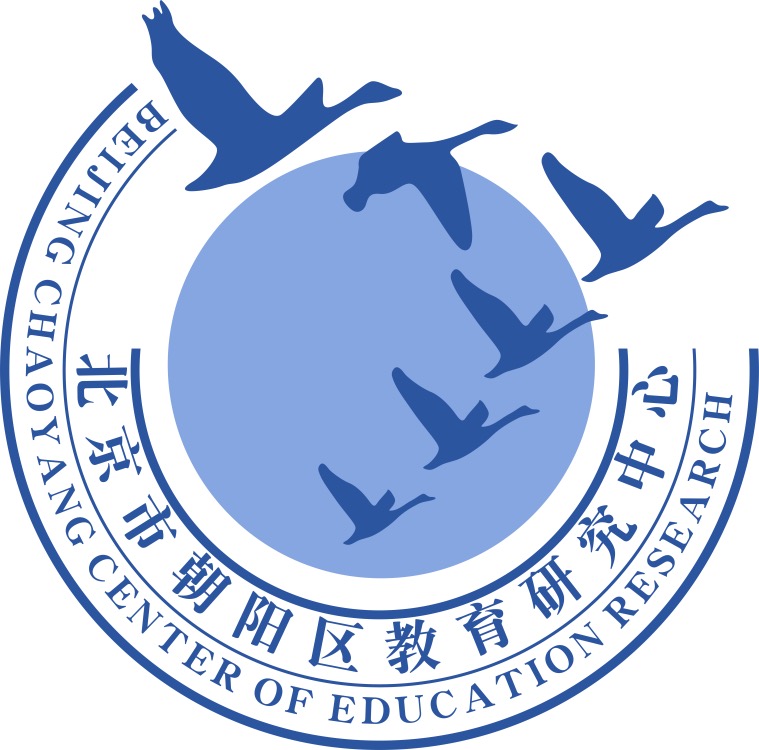 谢谢您的观看
北京市朝阳区教育研究中心  制作